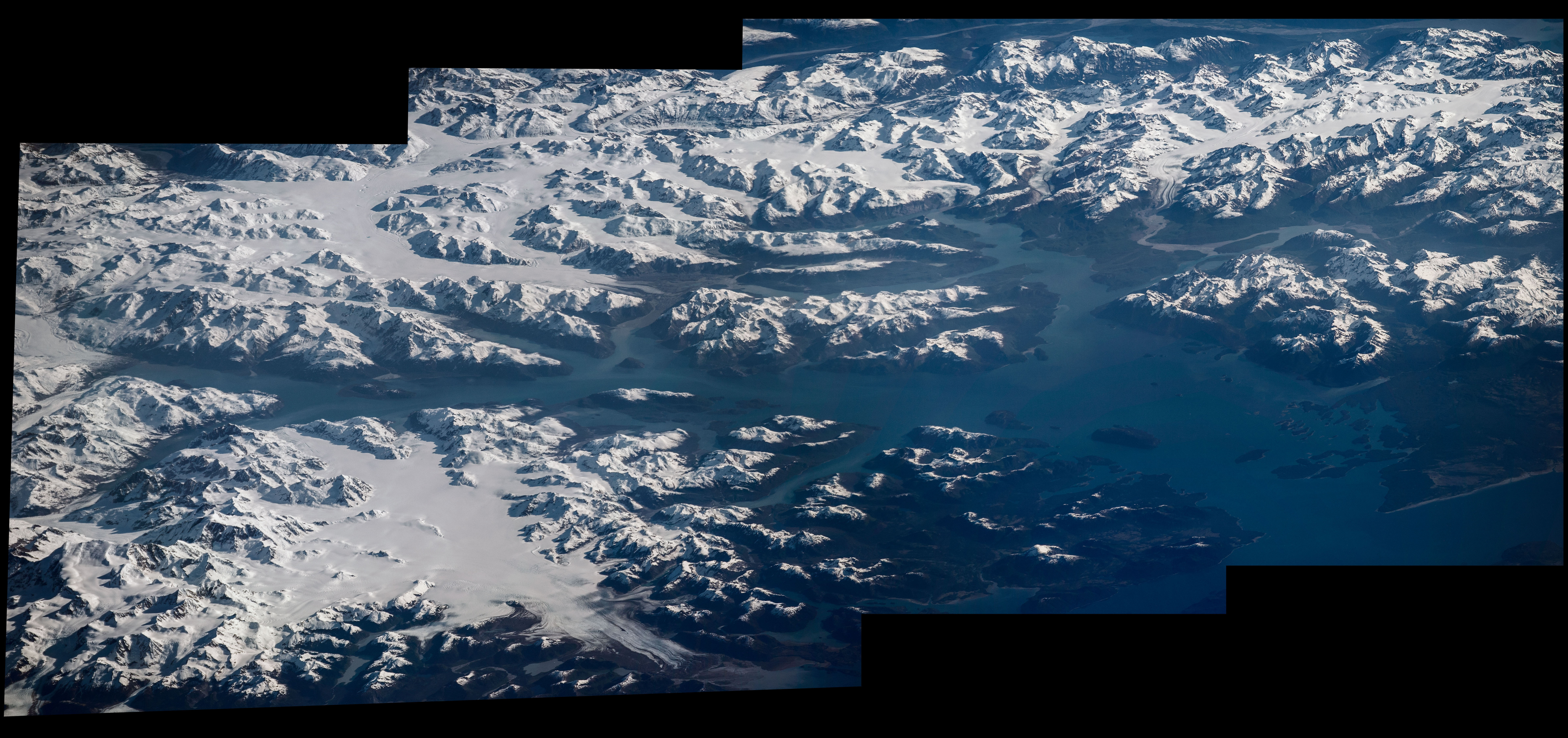 [Speaker Notes: Highlighting National Parks on the National Park Service Centennial

NASA astronaut Jeff Williams captured the photographs, assembled into this composite image, during his Expedition 47/48 mission aboard the International Space Station. Sharing the image on social media, Williams wrote, "A place of inspiration,@GlacierBayNPS. #FindYourPark #NPS100." 


For more information:
	www.nasa.gov/content/space-station-view-of-us-national-parks]